Time Series Window Functions
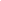 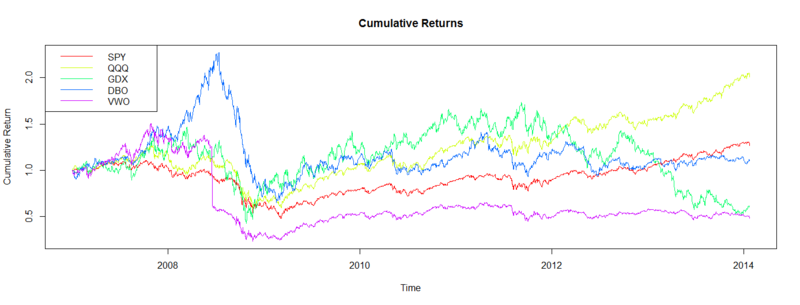 Moving Window Functions
Apply statistics or other functions to sliding window or exponentially decaying weights.

Automatically exclude missing data
Rolling means, medians, max, correlations
Exponentially weighted moving averages

Pandas ts objects are equipped with rolling method, which is the main function most of the moving window functions.
Moving Window Functions
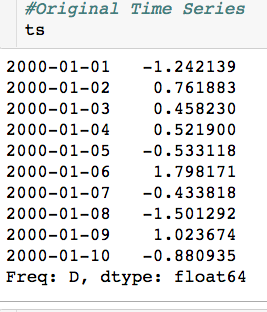 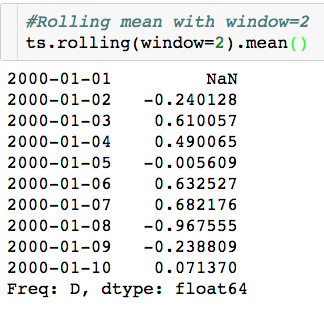 Moving Window Functions
Why is there an NaN?
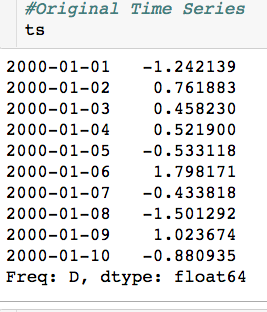 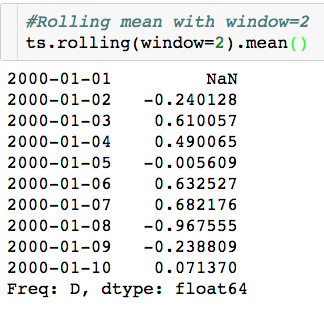 Moving Window Functions
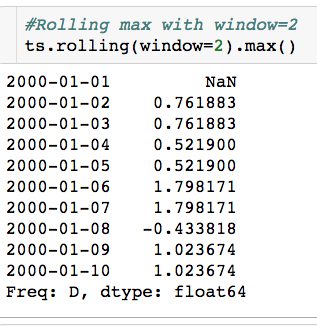 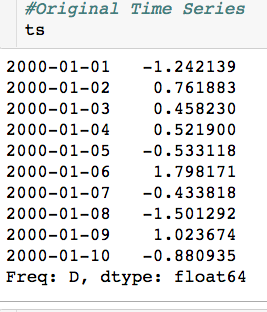 Moving Window Functions
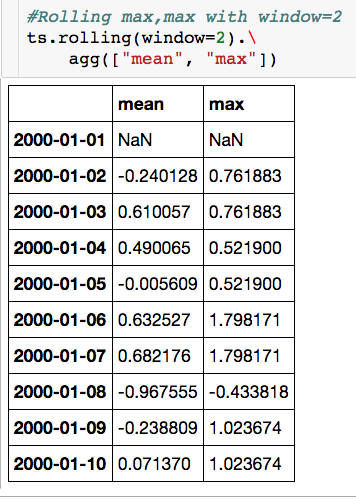 Moving Window Functions
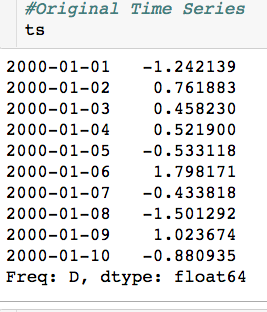 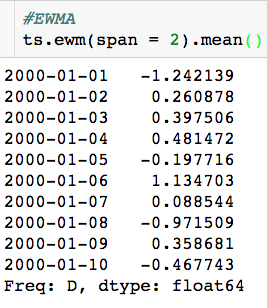 Span = window length